ORIENTOWANIE SIĘ W TERENIE BEZ MAPY
Ma to na celu nauczenie was wskazywania stron świata oraz określenie własnego położenia w stosunku do charakterystycznych przedmiotów terenowych
ISTOTA ORIENTOWANIA SIĘ W TERENIE
 Istotą orientowania się w terenie jest: poprawne określanie  kierunków stron świata, własnego położenia w stosunku do otaczających przedmiotów terenowych, utrzymywanie nakazanego kierunku marszu.
ORIENTOWANIE SIĘ W TERENIE BEZ MAPY obejmuje:
wskazanie w terenie kierunków stron świata;
określenie swojego miejsca stania (położenia) względem charakterystycznych przedmiotów terenowych;
utrzymywanie nakazanego kierunku marszu.
1. OKREŚLENIE STRON ŚWIATA WG. PRZEDMIOTÓW TERENOWYCH
Jest sposób bardzo prosty, jednak mało dokładny i jeżeli jest możliwość należy go sprawdzić innym sposobem.
Cechy przedmiotów terenowych:
 duże kamienie i skały od strony północnej pokryte są mchem;
mrowiska niemal zawsze znajdują się z południowej strony drzewa, pnia lub   krzaków;
 trawa na północnych skrajach polan leśnych bywa gęstsza;
 kora pojedynczo rosnących drzew od północy jest grubsza i może być pokryta mchem;
korony pojedynczo rosnących drzew są bardziej rozrośnięte od południa;
słoje ściętych pni są szersze od strony południowej;
śnieg dłużej zachowuje się na zboczach północnych.
2. OKREŚLANIE STRON WG. SŁOŃCA
W dni słoneczne można określić kierunek stron świata wg. położenia słońca. Po odnalezieniu jednej ze stron świata wg. słońca należy ustalić gdzie jest północ, a gdzie południe.
Kierunek położenia słońca na terytorium Polski, w zależności od pory roku i czasu dnia:
Należy pamiętać, że słońce wschodzi dokładnie na wschodzie i zachodzi dokładnie na zachodzie tylko w drugiej połowie marca i w drugiej połowie września (22.03. i 22.09.) W okresie letnim i zimowym słońce wschodzi z kierunku północno-wschodniego, a zachodzi w kierunku pólnocno-zachodnim
OKREŚLENIE STRON ŚWIATA WG. SŁOŃCA I ZEGARKA
Posługując się zegarkiem można bardzo dokładnie określić kierunek północ, południe. W tym celu małą wskazówkę kierujemy ku słońcu, dokładność skierowania małej wskazówki można sprawdzić przez ustawienie w środku tarczy zapałki, a wówczas cień zapałki winien być przedłużeniem wskazówki.
Dwusieczna kąta zawartego między małą wskazówką i kierunkiem na godzinę 12.00 tarczy wskazuje w przybliżeniu kierunek południe.
Przedłużenie tej linii w przeciwną stronę wskaże kierunek północy. Wyjaśnienie tego sposobu jest łatwe. Pozorny ruch dookoła Ziemi trwa 24 godziny. Mała wskazówka wyprzedza słońce dwukrotnie. Dlatego bierzemy dwusieczną kąta. Sposób ten daje wyniki mniej dokładne na wiosnę i w lecie.
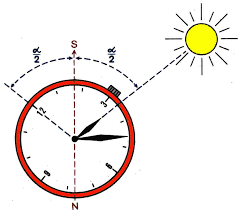 4. OKREŚLENIE KIERUNKU PÓŁNOCY WG. GWIAZDY POLARNEJ
Gwiazda Biegunowa znajduje się prawie na przedłużeniu osi obrotu Ziemi w gwiazdozbiorze Mała Niedźwiedzica /Mały Wóz/ 
Aby znaleźć na niebie Gwiazdę Polarną należy:
1. Odszukać dobrze znany gwiazdozbiór Wielkiej Niedźwiedzicy /Wielki Wóz/.
2. Przez dwie skrajne gwiazdy  Wielkiej Niedźwiedzicy (przez tylne koła wozu)  przeprowadzić prostą.
3. Na prostej odłożyć pięciokrotną odległość między tymi gwiazdami. Na końcu tego odcinka znajdujemy Gwiazdę Polarną. Dokładność określenia kierunku północy geograficznej tym sposobem wynosi 1 - 2 .
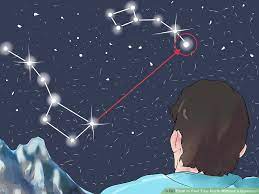 OKREŚLANIE SWOJEGO POŁOŻENIA W TERENIE
Określając własne położenie w terenie, należy podać rejon, w którym się znajdujemy, a następnie odległości i kierunki od charakterystycznych przedmiotów terenowych do miejsca naszego znajdowania się. Aby zachować ciągłość w orientacji, należy systematycznie w miarę przemieszczania się rozpoznawać otaczające przedmioty terenowe i w stosunku do nich określać swoje położenie.
BUSOLA AK
W busoli Ak podziałka na limbusie podana jest w tysięcznych. Wartość każdej działki wynosi 100 tysięcznych, co w mierze stopniowej odpowiada 6 stopniom . Działki opisane są co 500 tysięcznych, zgodnie z ruchem wskazówek zegara. W busoli AK obravca się limbus, co umożliwia nie zmieniając położenia busoli zgrywania nastawy zerowej podziałki z północnym końcem strzałki magnetycznej. Ta właściwość busoli ulatwia pomiar azymutu magnetycznego i wyznaczenie kierunkow w terenie. Ustawienie busoli w takim położeniu przy zwolnionej igle magnetycznej nazywa się orientowanie się wg busoli. Busola AK posiada pokrywkę ochronną, wewnątrz której znajduje się lustro. Podczas celowania pod takim kątem ustawia się lustro, by móc w nim widzieć igłę magnetyczną oraz pierścień z podziałką w tysięcznych.
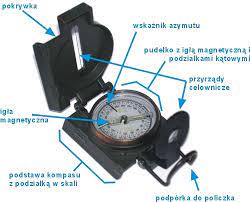 Przy celowaniu na przedmiot w terenie, pozwala to na jednoczesne sprawdzenie orientacji busoli oraz odczytanie kątów. Urządzenia celownicze (muszka i przeziernik) są nieruchome i umocowane na stałe do pudełka busoli. Zacisk igły magnetycznej działa automatycznie przy zamykaniu i otwieraniu ochronnej przykrywki busoli. Na ochronnym szkle busoli naniesiona jest biała linia  (luminescencyjna), przechodząca przez środek limbusa i służąca do ułatwienia orientacji wg busoli w nocy. Jeden bok pudełka posiada naniesioną podziałkę milimetrową. Bok ten ścięty ukośnie pozwala bardziej dokładnie ustawić busolę wzdłuż linii na mapie oraz zmierzyć odległości. W celu przygotowania busoli do pracy należy przede wszystkim sprawdzić czułość igły magnetycznej. W jtym celu zwalniamy zacisk igły i ustawiamy busolę w położeniu poziomym.
Po uspokojeniu się igły należy kilkakrotnie wyprowadzić ją z położenia północ południe przez zbliżenie metalowego przedmiotu jeżeli po każdym wyprowadzeniu igła szybko powraca na ten sam odczyt na podziałce oznacza to że czułość jej jest dostateczne. Jeżeli odczyty będą różne albo igła powraca do swego położenia zbyt wolno znaczy to że czułość igły jest niedostateczna. Busolę taką należy oddać do naprawy. Aby określić kierunek za pomocą busoli należy zwolnić igłę magnetyczną i zaczekać aż się uspokoi.
W busoli AK północ wskaże koniec igły pokryty żółtą fosforyzującą masą. Ściśle biorąc igła magnetyczna busoli prawie nigdzie i nigdy nie wskazuje rzeczywistego kierunku północy, tzn północy geograficznej (na biegun geograficzny ziemi) lecz wskazuje tylko kierunek północy magnetycznej (na biegun magnetyczny ziemi), o ile nie ulega wpływom ubocznym zmieniającym jej właściwe położenie
ORIENTOWANIE TOPOGRAFICZNE
Dowódca pododdziału rozpoczynając pracę w terenie zazwyczaj będzie przeprowadzał tzw. orientowanie topograficzne. Stanowi ono punkt wyjściowy do pracy i stwarza  podstawy wzajemnego porozumiewania się przełożonego z podwładnymi w czasie walki. 
	Zorientowanie podwładnych w terenie umożliwia im zapoznanie się z warunkami terenowymi przyszłego pola walki oraz zidentyfikowanie przedmiotów terenowych przedstawionych na mapie. Podczas orientowania topograficznego należy wskazać podwładnym głównie te przedmioty terenowe, które w określonej sytuacji taktycznej będą miały zasadnicze znaczenie z punktu widzenia planowania, stawiania zadań i dowodzenia pododdziałem w czasie walki. 
Orientowanie topograficzne powinno być prowadzone na głębokość zasięgu posiadanych środków ogniowych (własnych i przeciwnika) , oraz według zasady : 
dokładnie – na kierunku prawdopodobnego działania przeciwnika i w rejonie punktu oporu ; 
ogólnie – na pozostałych kierunkach .
Orientacja topograficzna :
Wskazanie kierunku zasadniczego (północnego lub kierunku prawdopodobnego podejścia przeciwnika, ewentualnie kierunku działania własnego pododdziału).
Określenie miejsca stania (w terenie i na mapie) w stosunku do otaczających przedmiotów terenowych (metodą wcięć do dwóch punktów).
Przykład: znajdujemy się na skrzyżowaniu dróg polnych w kwadracie ........... (podać należy współrzędne z mapy według siatki UTM), 700 m na południowy wschód od wzgórza 130.1 i 900 m na południowy zachód od pojedynczego budynku
Charakterystyka terenu (od obiektów , przedmiotów najbliższych do najdalszych, z lewa na prawo) wraz z jego oceną , w zakresie przydatności do prowadzenia działań taktycznych po stronie przeciwnika i własnej, podając dodatnie i ujemne jego cechy. 
W zależności od rodzaju walki dowódca pododdziału charakteryzując teren zazwyczaj podaje (w stosunku do przeciwnika lub własnego pododdziału):
rejony i kierunki zapewniające wykonanie skrytego podejścia pododdziałów do linii ataku;
dogodne kierunki ataku i wykonania manewru pododdziałami i sprzętem; 
wskazanie terenu o kluczowym znaczeniu;
dogodne lub trudne do pokonania pieszo i wozami bojowymi odcinki terenu;
stan i ilość dróg na kierunku ataku i ich wpływ na tempo działania, dowozu zaopatrzenia, itp.
PRZYKŁAD ORIENTOWANIA TOPOGRAFICZNEGO
1.Pojedyncze drzewo (wskazać w terenie), lewy skraj budynku (wskazać w terenie) – PÓŁNOC.
2.Znajdujemy się na wzgórzu bezimiennym w kwadracie ........ (podać należy współrzędne z mapy według siatki UTM), 500 m na wschód od lasu DŁUGIEGO i 400 m na południe od skrzyżowania dróg OLSZYNA, WOJNÓW, JAŚKI.
3. W kierunku zachodnim las DŁUGI, mieszany, o szerokości 2 km i długości 3km, podmokły, nie przejezdny dla wozów bojowych Przez las przepływa strumień w kierunku południowym. Wschodni skraj lasu - 500 m. Od skrzyżowania znajdującego się przed nami w kierunku zachodnim biegnie droga o nawierzchni bitumicznej w kierunku m. OLSZYNA. Przy drodze kępa krzaków – 450 m, dalej 800 m zachodni skraj m. MAKI. Na północnym skraju miejscowości dominujące wzgórze 111. Bezpośrednio za wzgórzem przebiega linia kolejowa dwutorowa WOJNÓW-OLSZYNA. Od skrzyżowania dróg w kierunku północno-wschodnim biegnie droga w kierunku m. WOJNÓW. W prawo od skrzyżowania wzgórze 112 z wiatrakiem – 900 m.
Za wzgórzem kompleks leśny z przewagą drzew iglastych o wysokości 16 m, grubości pni 20 cm, ze średnią odległością między drzewami 3 m rozciągający się pomiędzy drogą w kierunku m. WOJNÓW, a rzeką NYSA płynącą w kierunku południowym. W prawo od wzgórza z wiatrakiem na wzniesieniu za rzeką NYSA  kościół – 1400 m. W kierunku wschodnim na południe od zagajnika widać filary mostu drogowego żelbetowego na rzece NYSA – 800 m. Przez most biegnie droga w kierunku m. TOREZ. W prawo przy pojedynczym drzewie skrzyżowanie dróg prowadzących do m. TOREZ i JAŚKI – 400 m. Za skrzyżowaniem m. POGORA – 600 m.
W kierunku południowym za drogą m. MAŁKI – 450 m., dalej 500 m w pobliżu skrzyżowania dróg polnych – wieża obserwacyjna. W prawo od wieży wzgórze 113 – 700 m. W kierunku południowo-zachodnim jezioro BIAŁE – 450 m. Od strony północnej wpływa do niego strumień płynący z lasu DŁUGIEGO.  Północno-wschodni brzeg jeziora bagnisty uniemożliwiający przejście ludzi i sprzętu.
Na kierunku ataku przeciwnika teren jest równinny i drożny, co umożliwi mu szybkie tempo działania. Najdogodniejszy kierunek podejścia wzdłuż drogi z WOJNOWA i w lewo od niej. Teren częściowo zakryty wzgórzami 111 i 112, a także kompleksem leśnym na północ od wzg. 112 umożliwi przeciwnikowi na skryte podejście na odległość około 1 km od miejsca stania. Przejście przeciwnika przez las jest utrudnione ze względu na jego gęstość, ale nie należy wykluczać jego przejścia wzdłuż duktów i przesiek. Rzeka NYSA o szerokości 7 m z prędkością nurtu 1,5 m/s oraz ze stromymi brzegami w znaczącym stopniu utrudni przeciwnikowi podejście z kierunku północno-wschodniego bez przygotowania.
Orientowanie mapy
Mapa zorientowana to taka, na której kierunki zgadzają się z kierunkami w terenie. Podczas marszu powinieneś zawsze trzymać mapę zorientowaną. Nawet jeśli będzie to oznaczać, że idąc z północy na południe będziesz trzymał mapę "do góry nogami". Nie przejmuj się czytelnością napisów - dzięki zorientowaniu mapy, droga w lewo na mapie będzie zawsze oznaczała drogę w lewo w terenie. Łatwiej w ten sposób porównać mapę z terenem oraz (co ważniejsze) uniknąć pomyłek typu "na wschód czyli w prawo?".
Umiejętność określania własnej pozycji za pomocą siatki UTM, ma kluczowe znaczenie podczas działań na współczesnym polu walki. Precyzyjny namiar decyduje o skutecznym wsparciu ogniowym, powodzeniu akcji ratunkowej, czy też koordynacji działań pomiędzy zespołami bojowymi. Zachęcamy do ciągłego doskonalenia tej umiejętności w czym powinien pomóc artykuł autorstwa naszego dyżurnego specjalisty od nawigacji.
Na naszych mapach, oprócz umownych znaków graficznych, za pomocą których przedstawiono obraz powierzchni ziemi, zauważamy też siatkę, którą nazywa się siatką kilometrową, ponieważ dzieli cały obszar przedstawiony na mapie na kwadraty o wymiarach 1 km na 1 km w celu ułatwienia określania położenia za pomocą współrzędnych prostokątnych.
Literatura: 
1. Wprowadzenie do kartografii i topografii
2. Poradnik Dowódcy drużyny, załogi DWLąd. Wewn. 190/2011
3. T. Rawski, Terenoznawstwo materiał metodyczny
4. Poradnik metodyczny  do szkolenia z terenoznawstwa, Szkol. 898/2014